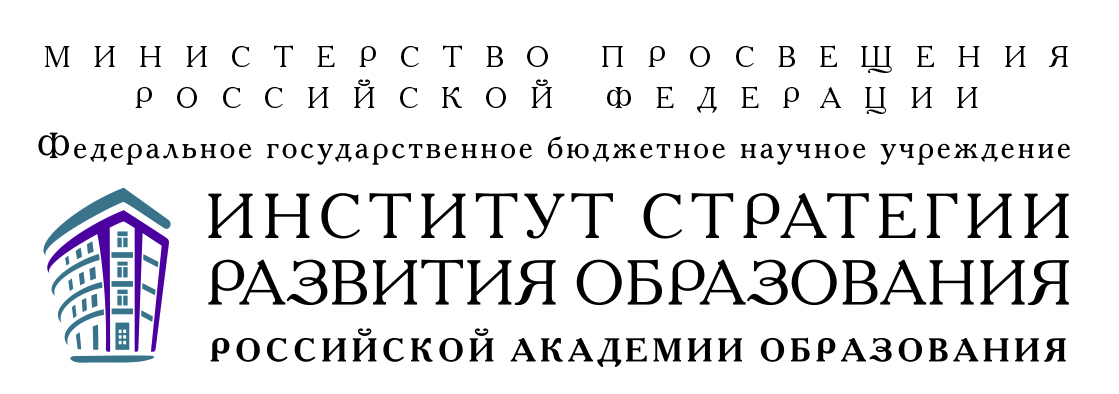 ОБНОВЛЕНИЕ СОДЕРЖАНИЯ КАК ИНСТРУМЕНТ ПОВЫШЕНИЯ КАЧЕСТВА ОБРАЗОВАНИЯ
Дмитрий Александрович Метелкин, заместитель директора ФГБНУ «Институт стратегии развития образования РАО», к.социол.наук, доцент
СОВРЕМЕННАЯ ЕДИНАЯ ДИНАМИЧНО РАЗВИВАЮЩАЯСЯ СИСТЕМА ОБРАЗОВАНИЯ РОССИИ
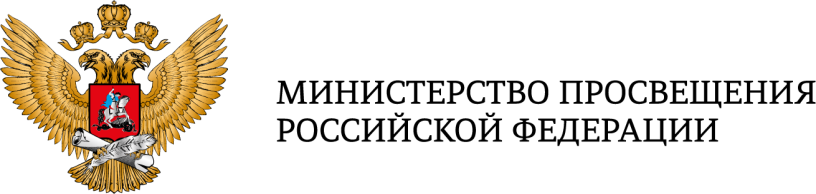 Единые подходы  
к формированию содержания образования, воспитания детей и молодежи
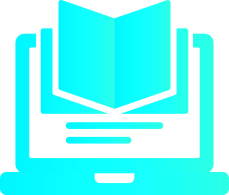 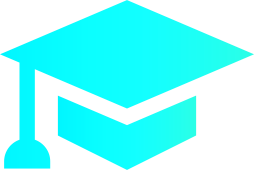 Единые стандарты
образовательного пространства страны
Единая система
мониторинга
эффективности деятельности образовательных
 организаций
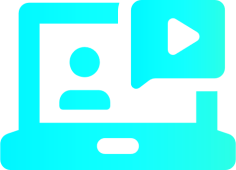 ГАРАНТИЯ РАВЕНСТВА РЕСУРСОВ, УСЛОВИЙ И ВОЗМОЖНОСТЕЙ
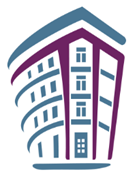 Обновленные ФГОС
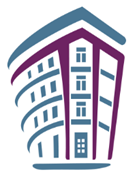 Ключевая педагогическая задача: создание условий инициирующих действие обучающегосяТребования к результатам реализации ОП сформулированы в категориях системно-деятельностного подхода
Формулировки личностных результатов:
«ценностное отношение к…»
«уважительное отношение к…»
«интерес к…»
______________
Формулировки метапредметных результатов
«находить…»
«выявлять…»
«устанавливать..»
«выбирать…»
-----------------------
Формулировки предметных результатов
«осознавать…»
«понимать…»
«владеть…»
«использовать…»
«приобретение опыта…»
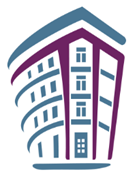 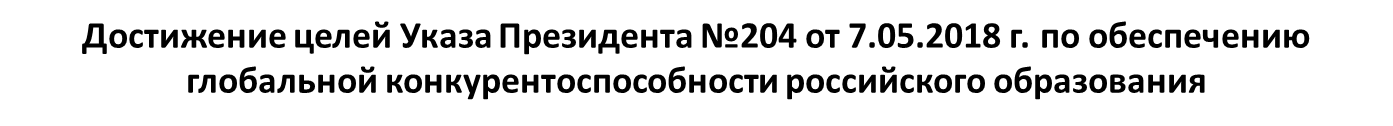 Hard skillsв проектах ФГОС
отражены:
в требованиях к предметным результатам (русский язык, литература, иностранный язык, математика, информатика, обществознание), 
в требования к личностным результатам (гражданско-патриотическое воспитание, эстетическое воспитание, экологическое воспитание)
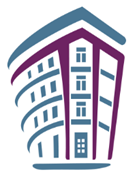 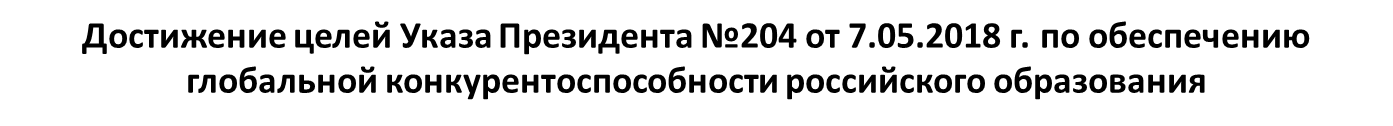 Soft skillsв проектах ФГОС
Критическое мышление и Креативность  требования к метапредметным результатам (базовые логические действия и работа с информацией)
Коммуникация  метапредметные компетенции (универсальные учебные коммуникативные действия – общение);
Сотрудничество  метапредметные компетенции (совместная деятельность)
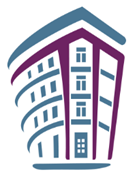 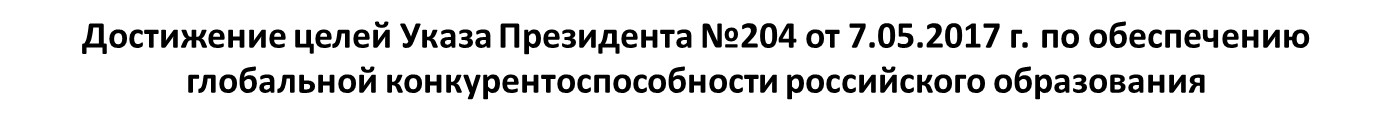 Soft skillsв проектах ФГОС
Любознательность и Инициативность  требования к личностным результатам (ценность научного познания)
Упорство/настойчивость и Приспособляемость  требования к метапредметным результатам (универсальные коммуникативные и регулятивные действия);
Лидерство и Социальная осведомленность  требования к метапредметным результатам (совместная деятельность)
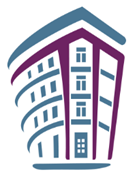 Соответствие проектов ФГОС 
Стратегии научно-технологического развития Российской Федерации
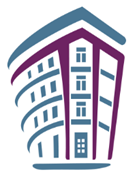 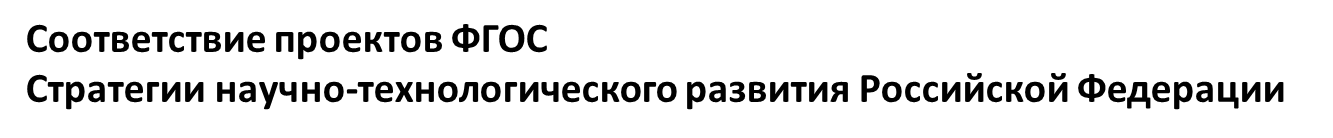 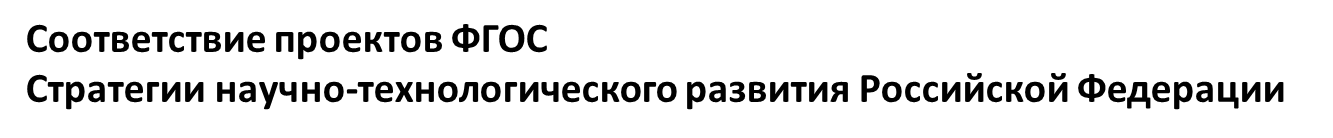 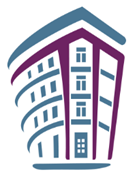 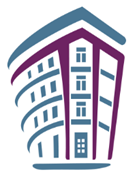 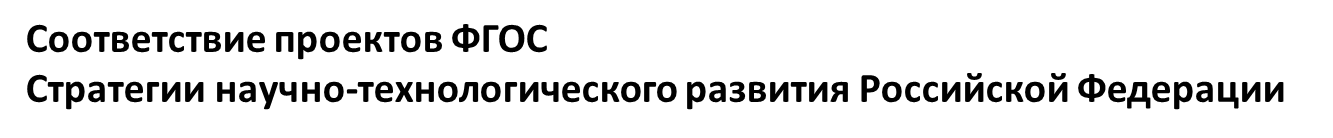 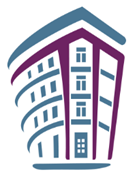 Механизмы обеспечения вариативности образовательных программ, предусмотренные ФГОС
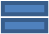 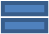 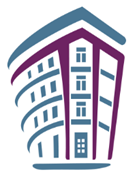 Проектная деятельность в проектах ФГОС
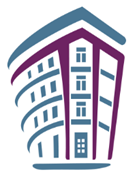 Особенности требований к ИОС в проектах ФГОС
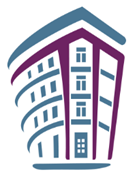 Введение ФГОС
Утверждение ФГОС НОО и ООО 
май 2021г.
Разработка ПООП июнь-декабрь 2021 г.
Поэтапное введение обновленных ФГОС НОО и ООО, начиная с 1 сентября 2022 года переход на ФГОС до 2025-2026 г.
Комплексный анализ готовности введения ФГОС (региональный, муниципальный уровень + ОО)
 II полугодие 2021 г.
Условия:
действующие/нормативные
Изменение НПА по бюджетному финансированию реализации ООП
Корректировка системы мероприятий государственных программ «Развития образования»
Корректировка государственных заданий региональных организаций
Планирование подготовки и перехода на обновленные ФГОС
Финансовые
Материально технические 
Кадровые
в разрезе муниципалитетов и ОО
Определение
и локализация дефицитов
1
2
3
Задача по переходу 
для органов управления ОО
Задача по переходу для учителя
Основная образовательная программа
3
2
1
Формирование рабочей группы по анализу  и изменению ООП
Постановка задач по изменению рабочих программ
Анализ рабочих программ (далее – РП)
Изменение РП в части структуры, содержания
Формирование запроса на изменение условий
15
ОБНОВЛЕНИЕ СОДЕРЖАНИЯ ОБЩЕГО ОБРАЗОВАНИЯ 
КАК ИНСТРУМЕНТ ПОВЫШЕНИЯ КАЧЕСТВА ОБРАЗОВАНИЯ
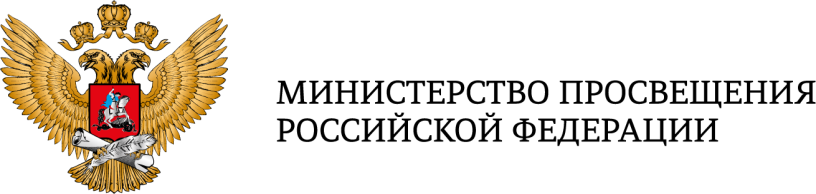 2021
2022
ЦЕЛЕВАЯ МОДЕЛЬ ВНЕДРЕНИЯ
ОБНОВЛЕННОГО СОДЕРЖАНИЯ ОБЩЕГО ОБРАЗОВАНИЯ
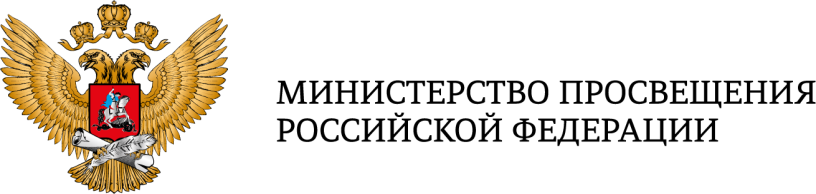 2022 г.: внедрение обновленных образовательных программ в 1-9 классах 40,3 тыс. (100%) ОО
2021/22 уч.г.: апробация в 4 000 ОО
2022/23 уч.г.: внедрение в 40,3 тыс. ОО
НОО (1-4 кл.)
ООО (5-9 кл.)
Примерные основные образовательные программы
ПРОФЕССИОНАЛЬНОЕ РАЗВИТИЕ ПЕДАГОГОВ
(плановый охват в 2022/23 уч.г. > 1 млн чел.)
Экспертиза, нормативное сопровождение:
Научно-методическое сопровождение: 
Организационно-методическое сопровождение:
35%
35%
50%
50%
75%
75%
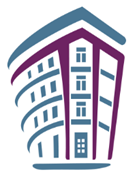 Профессиональное общественное 
обсуждение рабочих программ
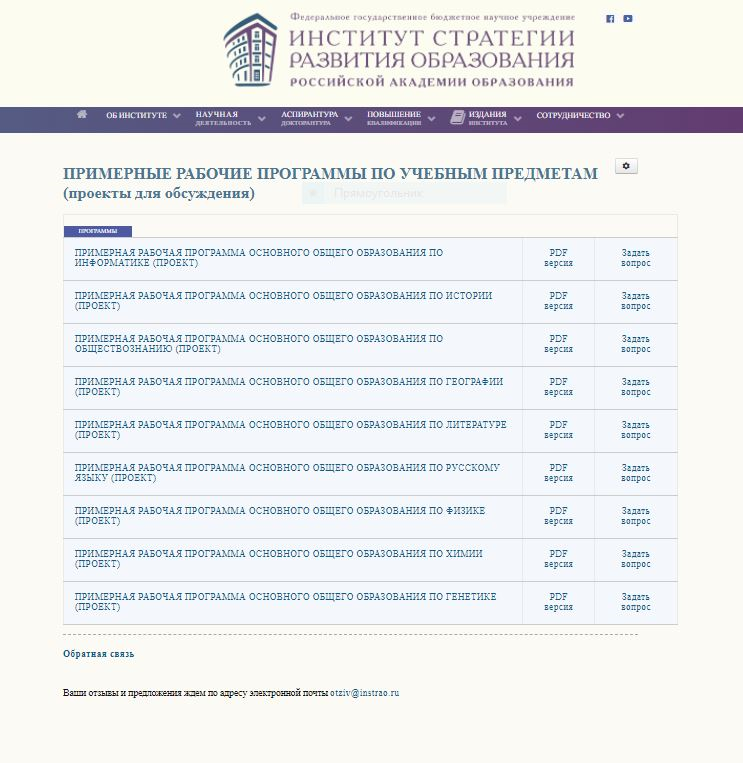 На портале Института стратегии развития образования РАО размещены примерные рабочие программы
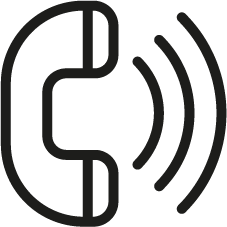 Горячая линия по вопросам обновления содержания общего образования
8 800 200 91 85
18
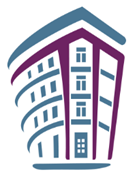 Научно-методическое сопровождение ФГОС: конструктор рабочих программ
Единая схема для программ
Примерная рабочая программа основного общего образования.
Пояснительная записка, включающая: цели обучения, общая характеристика предмета, место предмета в учебном плане.
Планируемые результаты освоения примерной рабочей программы:
      - личностные;
      - метапредметные;
      - предметные (по годам обучения).
Личностные и метапредметные результаты раскрываются на основе обновленного ФГОС ООО с учетом специфики предмета.
3. Содержание учебных предметов по годам обучения.
4. Тематическое планирование.
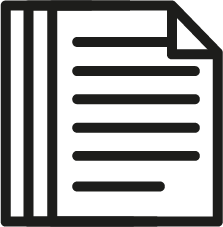 19
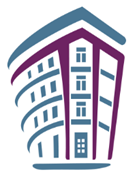 Научно-методическое 
сопровождение ФГОС
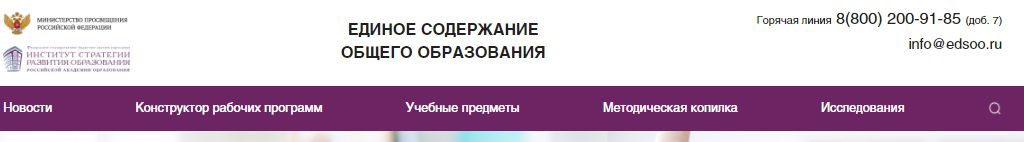 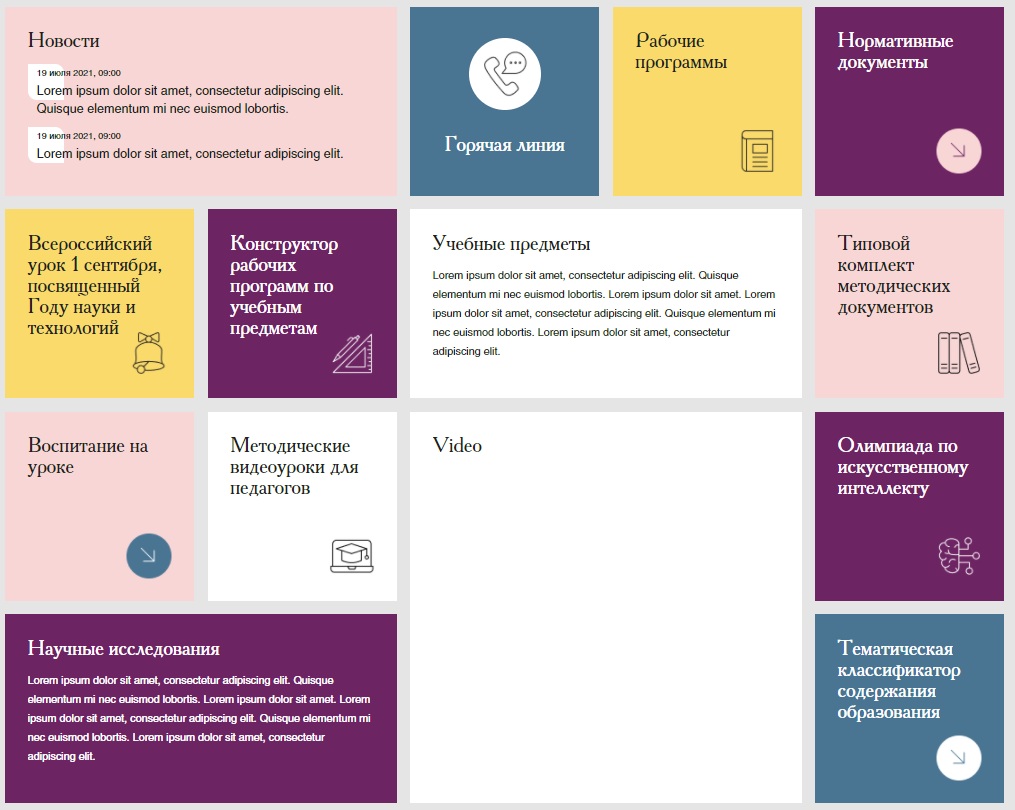 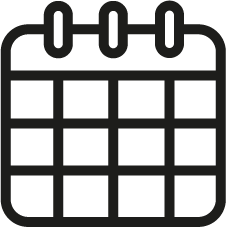 25 августа 
2021 года
Единый информационный ресурс edsoo.ru 
размещение методических материалов,
 конструктор рабочих программ
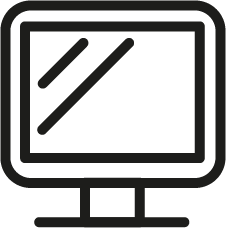 20
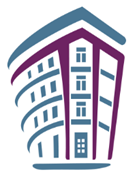 Научно-методическое сопровождение ФГОС: конструктор рабочих программ
Единая схема для программ
Примерная рабочая программа основного общего образования.
Пояснительная записка, включающая: цели обучения, общая характеристика предмета, место предмета в учебном плане.
Планируемые результаты освоения примерной рабочей программы:
      - личностные;
      - метапредметные;
      - предметные (по годам обучения).
Личностные и метапредметные результаты раскрываются на основе обновленного ФГОС ООО с учетом специфики предмета.
3. Содержание учебных предметов по годам обучения.
4. Тематическое планирование.
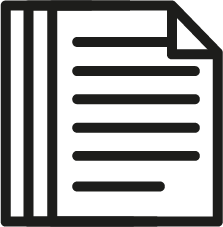 21
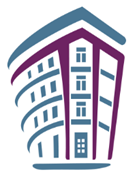 ФГБНУ ИСРО РАО
Спасибо за внимание!
Готовы к сотрудничеству!
105062, г. Москва, ул. Жуковского, 16
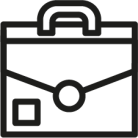 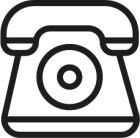 +7(495)621-33-74
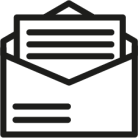 info@instrao.ru
www.instrao.ru
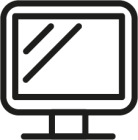